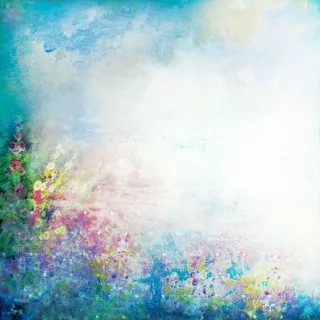 «Развитие элементарных математических представлений воспитанников ДОУ в контексте реализации ФГОС ДО»
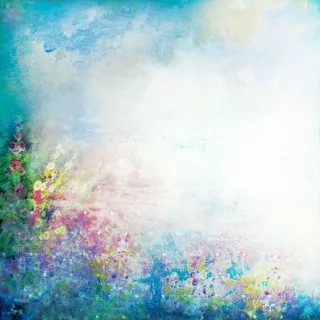 Закон «Об образовании в Российской Федерации» 

Федеральный государственный стандарт дошкольного образования.
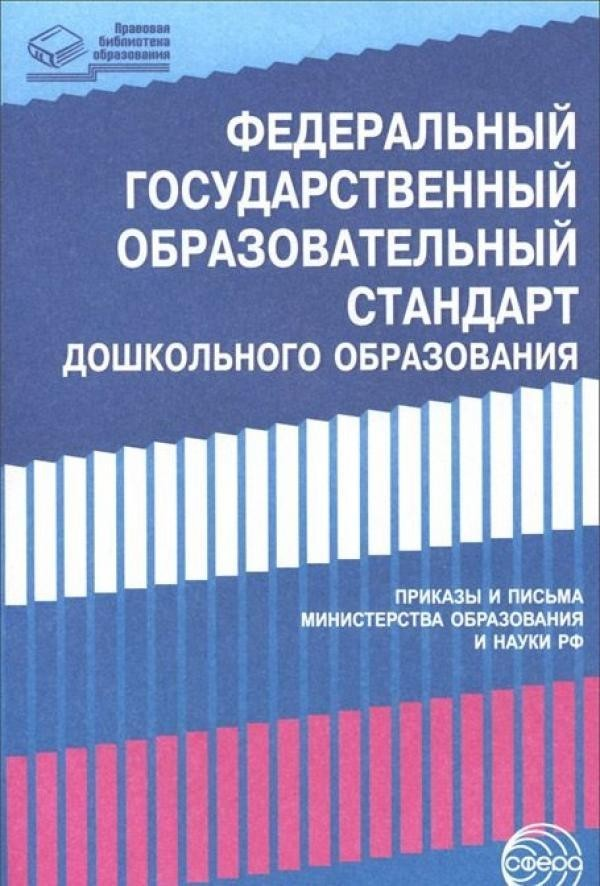 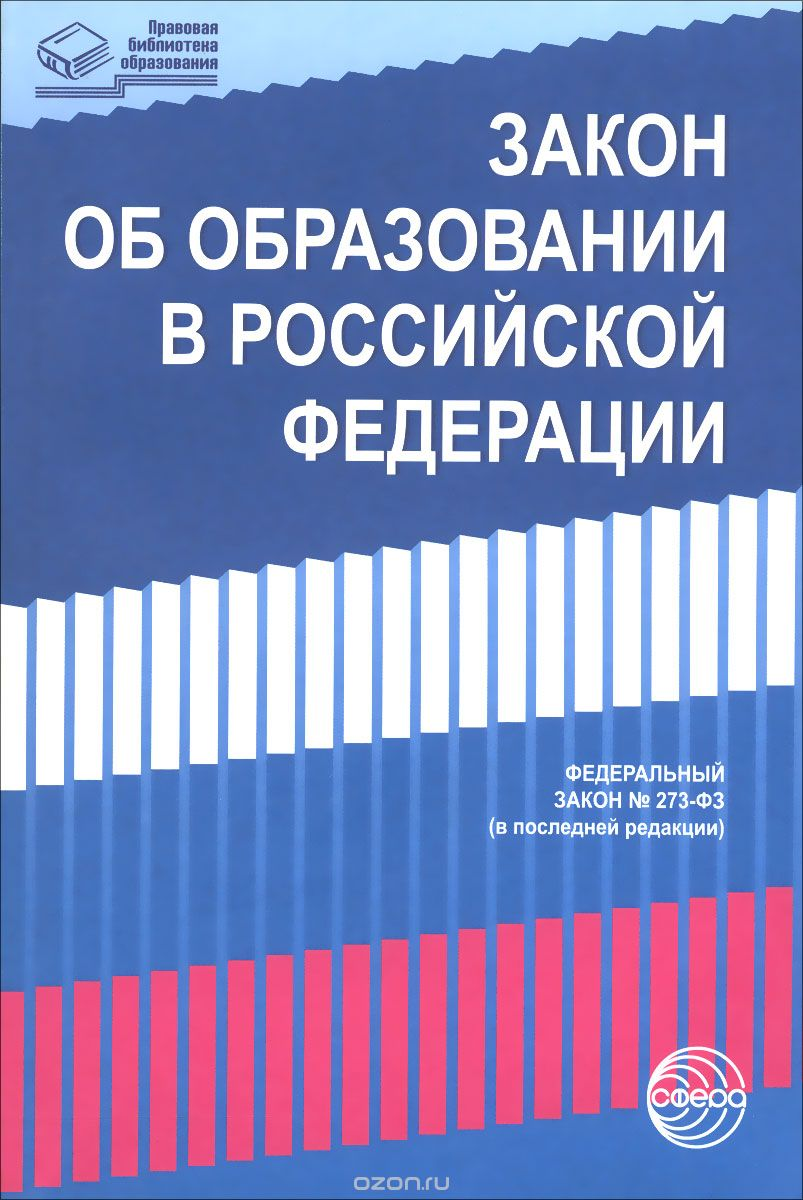 Цель математического развития дошкольников
Всестороннее развитие личности ребенка
Подготовка к успешному обучению в школе
Коррекционно-воспитательная работа

   Задачи РЭМП в дошкольном возрасте
1. Формирование   системы   элементарных   математических представлений.
2. Формирование предпосылок математического мышления.
3. Формирование сенсорных процессов и способностей.
4. Расширение и обогащение словаря и совершенствование связной речи.
5. Формирование начальных форм учебной деятельности.
Принципы обучения математике
Сознательность и активность.
Наглядность.
Систематичность и последовательность.
Индивидуальный и дифференцированный подход.
Связь с жизнью.
Доступность.
Постоянная повторяемость.
Коррекционная направленность и др.
Методы ,используемые в образовательной деятельности по РЭМП
Формы работы по формированию элементарных математических представлений
Игровая деятельность
Непосредственно образовательная деятельность
Организация РППС («Центры познавательного развития»)
Досуги (викторины, КВН)
Совместная деятельность в режимных моментах
Самостоятельная деятельность
Индивидуальная работа
Развитие мышления
Сенсорное развитие
Развитие познавательных интересов
Всестороннее развитие ребенка в процессе РЭМП
Развитие памяти, внимания, воображения
Развитие речи
Развитие специальных навыков и умений
Средства РЭМП
Комплекты дидактического наглядного материала (игрушки, конструкторы, строительный материал, демонстрационный и раздаточный материал, наборы «Учись считать» и др.)
Оборудование для игр и занятий (наборное полотно, счетная лесенка, фланелеграф, магнитная доска, доска для письма, ТСО и др.)
Литература (методические пособия для воспитателей, сборники игр и упражнений, книги для детей, рабочие тетради и др.)
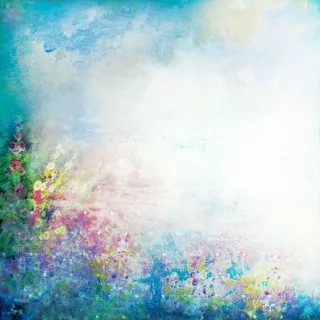 Дидактические игры по РЭМП:

Игры с цифрами и числами 
 Игры путешествия во времени 
Игры на ориентировку в пространстве 
Игры с геометрическими фигурами 
 Игры на логическое мышление
Условия, помогающие правильно спланировать работу по математическому развитию дошкольников
- Владение методикой математического развития дошкольников
- Знание особенностей формирования математических представлений у детей в зависимости от возраста и проблем в развитии
- Знание возрастных особенностей детей данной группы
- Знание индивидуальных особенностей детей своей группы.
- Учёт имеющихся знаний у детей
- Совместное планирование обоих воспитателей, работающих в одной группе
- Повышение  квалификации  воспитателя  путем  изученияпедагогического опыта и современных требований к математическому развитию дошкольников
Требования Федерального государственного образовательного стандарта  к развивающей – предметно – пространственная среде.

 Она должна быть: 

• содержательно – насыщенной,
• трансформируемой; 
• полифункциональной; 
• вариативной; 
• доступной; 
• безопасной
Краткое содержание разделов программы по РЭМП в ДОУ
«Количество и счет»: представления о множестве, числе, счете, арифметических действиях, текстовых задачах.
«Величина»: представления о различных величинах, их сравнения и измерения (длине, ширине, высоте, толщине, площади, объеме, массе, времени).
«Форма»: представления о форме предметов, о геометриче­ских фигурах (плоских и объемных), их свойствах и отношениях.
«Ориентировка в пространстве»: ориентировка на своем теле, относительно себя, относительно предметов, относительно другого лица, ориентировка на плоскости и в пространстве, на листе бумаги (чистом и в клетку), ориентировка в движении.
«Ориентировка во времени»: представление о частях суток, днях недели, месяцах и временах года; развитие «чувства времени».
Петерсон Людмила Георгиевна
«Ступеньки» - Программа курса математики для дошкольной подготовки детей 3-6 лет.
Программа методически обеспечена курсами "Игралочка" и "Раз - ступенька, два - ступенька..."
Колесникова Елена Владимировна Математические ступеньки. Программа развития математических представлений у дошкольников Методическое обеспечение –
рабочие тетради; 
раздаточный материал
Новикова Валентина Павловна
Авторская парциальная программа  «Математика в детском саду»
Методическое обеспечение: сценарии занятий, раздаточный материал, 
    рабочие тетради
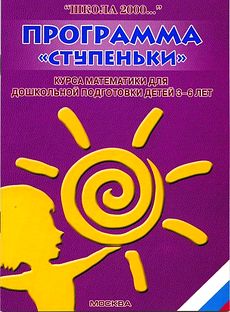 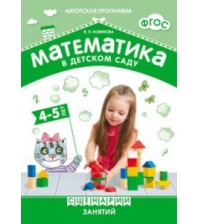 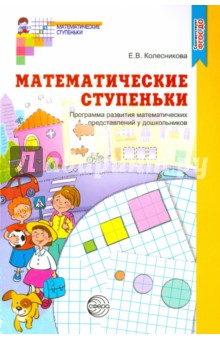 Фнна Михайловна Страунинг
Предлагаемые игры, тесты, упражнения основаны на решении изобретательных задач - ТРИЗ (автор - Г.А.Альтшуллер) и общейтеории сильного мышления - ОТСМ (автор - Н.Н.Хоменко).
Алиева Татьяна Ивановна, Тарунтаева Татьяна Владимировна

Развитие математических представлений у дошкольников. Методическое пособие. Соответствует ФГОС ДО
Людмила Сергеевна Метлина
Математика в детском саду. Методика работы с детьми по развитию у них элементарныхматематических представлений, предлагаются примерные конспекты занятий во всех возрастных группах детского сада.
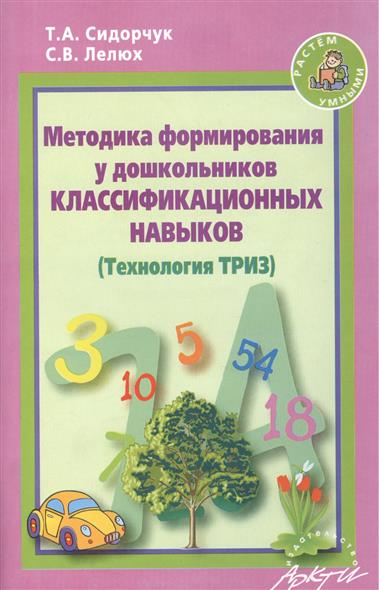 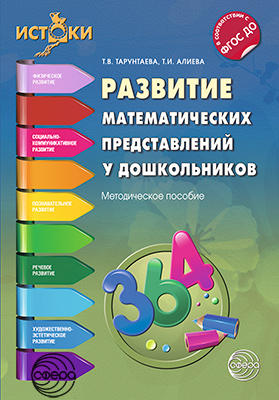 Демина Елена Серафимовна
Развитие элементарных математических представлений. В пособии представлен обзорный анализ задач, содержания и методов формирования математических представлений у детей дошкольного возраста
Михайлова З., Чеплашкина И., Харько Т.

Библиотека программы "Детство". Разработано в соответствии с ФГОС
Соловьева Елена Викторовна

Предлагаемое пособие входит в программно-методический комплекс "Радуга".
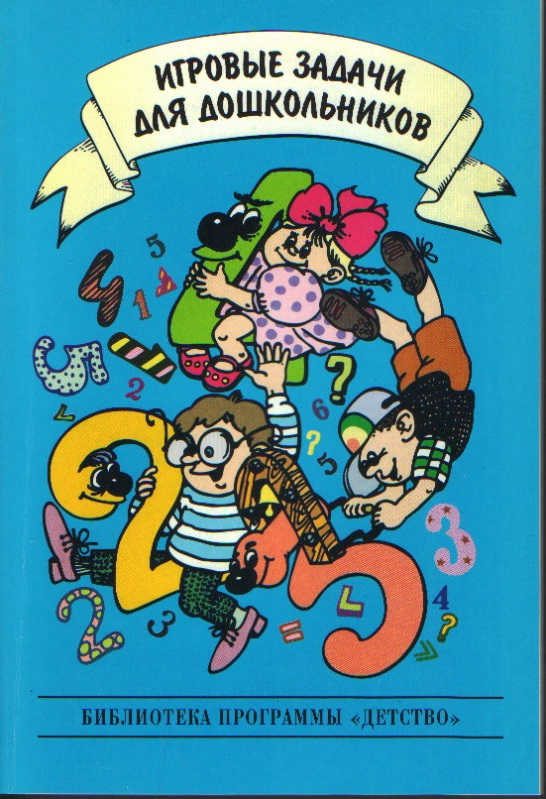 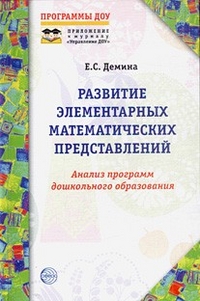 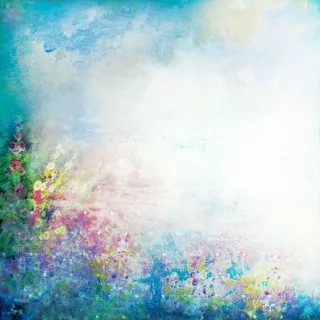 Спасибо за внимание!
«Человеческий разум является математическим: он стремится к точности, к измерению, к сравнению. ...Без математического воспитания и образования невозможно ни понять прогресс нашей эпохи, ни принять в нём участие» 

                                                                    М. Монтессори
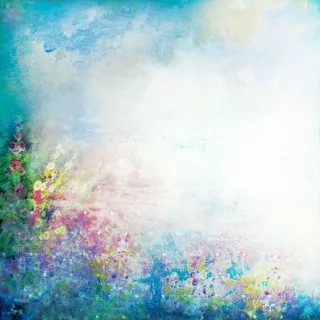